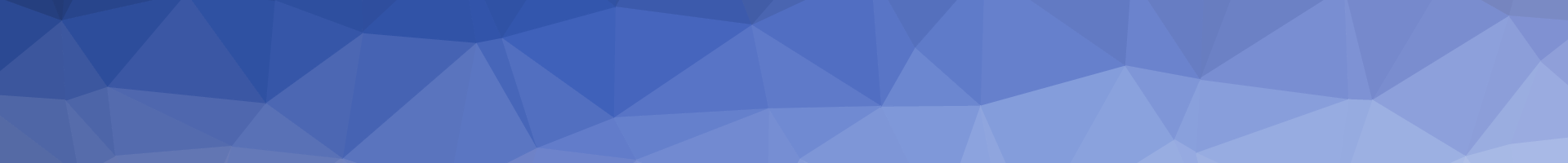 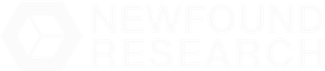 How to Use FactorsThe Devil in the DetailsMarch 2018
Newfound Research LLC
425 Boylston Street, 3rd Floor
Boston, MA 02116 p: +1.617.531.9773 | w: thinknewfound.com
Newfound Case ID: #6865585
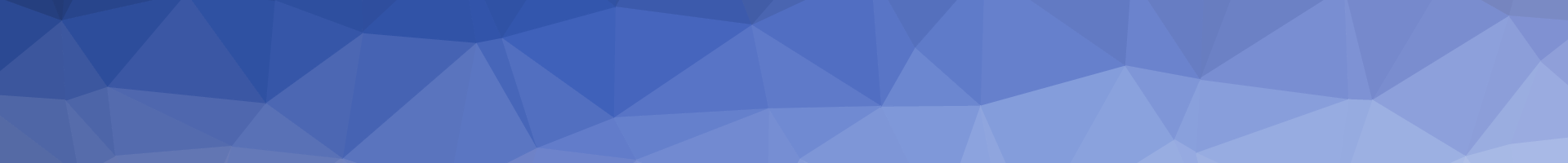 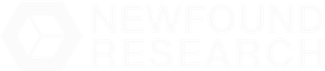 How to Use FactorsThe Devil in the DetailsMarch 2018
Implement
Newfound Research LLC
425 Boylston Street, 3rd Floor
Boston, MA 02116 p: +1.617.531.9773 | w: thinknewfound.com
Newfound Case ID: #6865585
Newfound Research Overview
Founded in August 2008; headquartered in Boston, MA.

Privately held and owned by Principals.

Investment strategies are driven by a research-driven, fully quantitative process.

Focuses on proprietary insights across both signal generation and portfolio construction.

Research has been utilized to help drive investment decisions for in excess of $10 billion.
3
Global Research Readership
Audiences across the globe regularly utilize our data-driven investment research to help make portfolio management decisions within institutional mandates
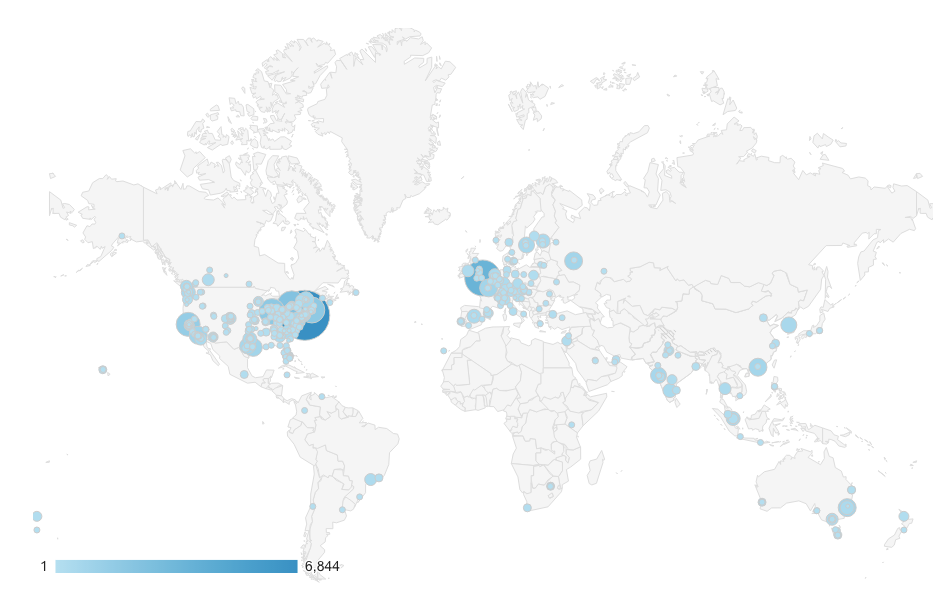 Readership stats

~50 publications per year
~3500+ subscribers
~250k+ article views in 2017
Channels represented: 
Pensions
Insurance Companies
Superannuation Funds
Family Offices
Wealth Advisory
4
Ingredients + Recipe = Portfolio
5
Ingredients + Recipe = Portfolio
Book to Price
Earnings to Price
12-Month Return
Liquidity
Capitalization
Beta
Volatility
6
Ingredients + Recipe = Portfolio
Book to Price
Earnings to Price
12-Month Return
Liquidity
Capitalization
Beta
Volatility
The “Factor Zoo”
7
“Species” of Value in the Zoo
8
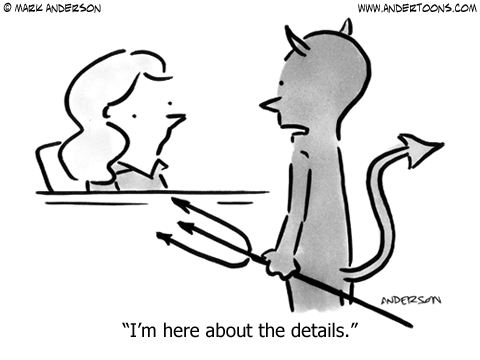 9
Ingredients + Recipe = Portfolio
Quantile
# of Securities
Constraints
Formation period
Rebalance frequency
10
BORING!
11
The “Factor Zoo”
Ingredients + Recipe = Portfolio
Book to Price
Earnings to Price
12-Month Return
Liquidity
Capitalization
Beta
Volatility
Quantile
# of Securities
Constraints
Formation period
Rebalance frequency
12
Ingredients + Recipe = Portfolio
Quantile
# of Securities
Constraints
Formation period
Rebalance frequency
13
Fixed Mix 60/40 Portfolio Example
14
REALIZED PERFORMANCE = 
“TRUE” PERFORMANCE + 
“TIMING LUCK”
15
Fixed Mix 60/40 Portfolio Example
Standard Deviation in CAGR: 5.5 basis points
16
5.5 bps x √55 years = 40 bps
17
Fixed Mix 60/40 Portfolio Example: 1999 - 2017
6.28%
18
Market Timing Strategy Example
19
Market Timing Strategy Example
275.5 > 252.3?
20
Market Timing Strategy Example
265.3 > 252.5?
21
The Good News:
Defeating timing luck is “easy.”

Every day, just allocate equally to all the possible variations.*
*Proof available upon request.
22
Trend-Following Equity Market Timing Strategy
23
“Overlapping Portfolios”
Overlapping Holding Periods
24
Overlapping portfolios?  That’s a lot of work.

Can we estimate the size of timing luck ex-ante?
25
“Overlapping Portfolios”
E[Rebalance 3rd – Rebalance 9th] = ?
σ[Rebalance 3rd – Rebalance 9th] = ?
26
“Overlapping Portfolios”
E[Rebalance 3rd – Rebalance 9th] = 0
σ[Rebalance 3rd – Rebalance 9th] = Timing Luck
27
It’s Long/Short Portfolios All The Way Down
Rebalance 9th
Rebalance 3rd
Overlapping
Holdings
28
How Much Do Portfolios Overlap?
Assuming…
Continuous turnover rate T
Rebalance frequency f
Turnover per 
Period
Overlap = 1 – p*T*f
% of Period
Between Formation
29
How Much Do 3rd and 9th Portfolios Overlap?
Assuming…
Continuous turnover rate T
Rebalance frequency f
100%
1/12
Overlap = 1 – p*T*f
97.6%
(9th – 3rd) / 21 
= 6/21
30
How much does a discrete implementation overlap with overlapping portfolios?
Assuming…
Continuous turnover rate T
Rebalance frequency f
N overlapping portfolios
31
How much does Manager #1 and an Overlapping Portfolios Implementation Overlap?
Assuming infinite overlapping portfolios
(i.e. taking the limit as N goes to Infinity)
32
Quantifying Timing Luck
D is our portfolio with discrete rebalances
O is our infinite overlapping portfolio solution
Where D and O differ
Where D and O overlap
33
It’s Long/Short Portfolios All The Way Down
Future Portfolio
Current Portfolio
D
Q
Overlapping
Holdings
34
It’s Long/Short Portfolios All The Way Down
Turnover is just a transition between D and Q
Q
D
T=0
T=1/(Tf)
35
Quantifying Timing Luck
36
Quantifying Timing Luck
Annualized Turnover
37
Quantifying Timing Luck
Rebalance Frequency
38
Quantifying Timing Luck
The Number 2
39
Quantifying Timing Luck
WTF???
40
Quantifying Timing Luck
60/40 Fixed Mix Example
41
Quantifying Timing Luck
60/40 Fixed Mix Example
42
Quantifying Timing Luck
60/40 Fixed Mix Example
3.6%
1
16.8%
43
Quantifying Timing Luck
60/40 Fixed Mix Example
3.6%
1
16.8%
= 30 bps
44
Quantifying Timing Luck
60/40 Fixed Mix Example
Not Continuous
Correlated
Time Varying
45
Quantifying Timing Luck
Value Factor Example
46
Quantifying Timing Luck
Value Factor Example
???
47
Quantifying Timing Luck
If D and Q are both viable portfolios:
48
Quantifying Timing Luck
Assume a factor model, e.g. CAPM,
49
Timing Luck Estimates for Popular Factors
50
Timing Luck Estimates for Popular Factors
51
Timing Luck Estimates for Popular Factors
With 5% probability…
1-year performance gap exceeds 141 bps due to timing luck alone.
1-year performance gap exceeds 650 bps due to timing luck alone.
52
Conclusion
Over the very, very long run, “noise” averages out.

In the short run, you can still get fired.
53
Thank you!


@choffstein
blog.thinknewfound.com
54
Disclosures
Certain information contained in this presentation constitutes “forward-looking statements,” which can be identified by the use of forward-looking terminology such as “may,” “will,” “should,” “expect,” “anticipate,” “project,” “estimate,” “intend,” “continue,” or “believe,” or the negatives thereof or other variations or comparable terminology. Due to various risks and uncertainties, actual events or results or the actual performance of an investment managed using any of the investment strategies or styles described in this document may differ materially from those reflected in such forward-looking statements. The information in this presentation is made available on an “as is,” without representation or warranty basis. 

There can be no assurance that any investment strategy or style will achieve any level of performance, and investment results may vary substantially from year to year or even from month to month. An investor could lose all or substantially all of his or her investment. Both the use of a single adviser and the focus on a single investment strategy could result in the lack of diversification and consequently, higher risk. The information herein is not intended to provide, and should not be relied upon for, accounting, legal or tax advice or investment recommendations. You should consult your investment adviser, tax, legal, accounting or other advisors about the matters discussed herein. These materials represent an assessment of the market environment at specific points in time and are intended neither to be a guarantee of future events nor as a primary basis for investment decisions. Past performance is not indicative of future performance and investments in equity securities do present risk of loss. 

Investors should understand that while performance results may show a general rising trend at times, there is no assurance that any such trends will continue. If such trends are broken, then investors may experience real losses. The information included in this presentation reflects the different assumptions, views and analytical methods of Newfound as of the date of this presentation.  This document contains the opinions of the managers and such opinions are subject to change without notice. This document has been distributed for informational purposes only and should not be considered as investment advice or a recommendation of any particular security, strategy or investment product. This document does not reflect the actual performance results of any Newfound investment strategy or index.  

No part of this document may be reproduced in any form, or referred to in any other publication, without express written permission from Newfound Research. 

© Newfound Research LLC, 2018.  All rights reserved.
55